Università Roma TRELiceo  «Cannizzaro» IB, IIBDal 2021/22 Liceo «aristotele»dal 2022/23 Liceo «Peano»
Le parallele in classe; riflessioni e progetti
Andrea Bruno
28 aprile 2021
Nodi concettuali: primo anno
Secondo anno
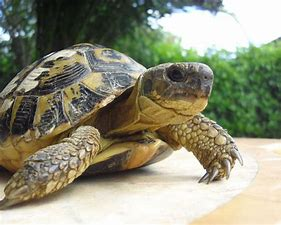 IL CLUB DELLE TARTARUGHE - PARTE II
Matteo C., Giovanni M., Andrea R.
23/03/2021
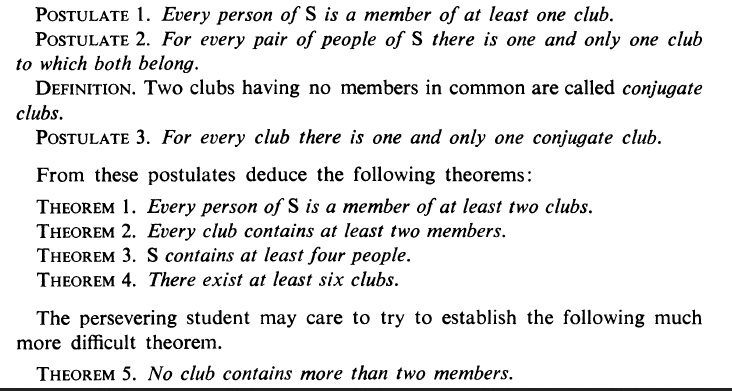 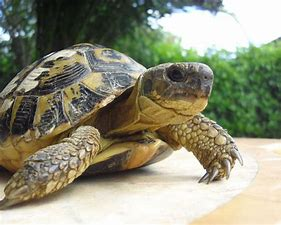 R. Trudeau «La rivoluzione non euclidea.  Pag 30 e sgg    
F. Eves «A survey of Geometry»
TEOREMA 5
Enunciato: in un comitato ci sono al più 2 tartarughe
TEOREMA 5
Enunciato: in un comitato ci sono al più 2 tartarughe
CONGETTURA R-UFFINI
Enunciato: il numero di tartarughe è 4
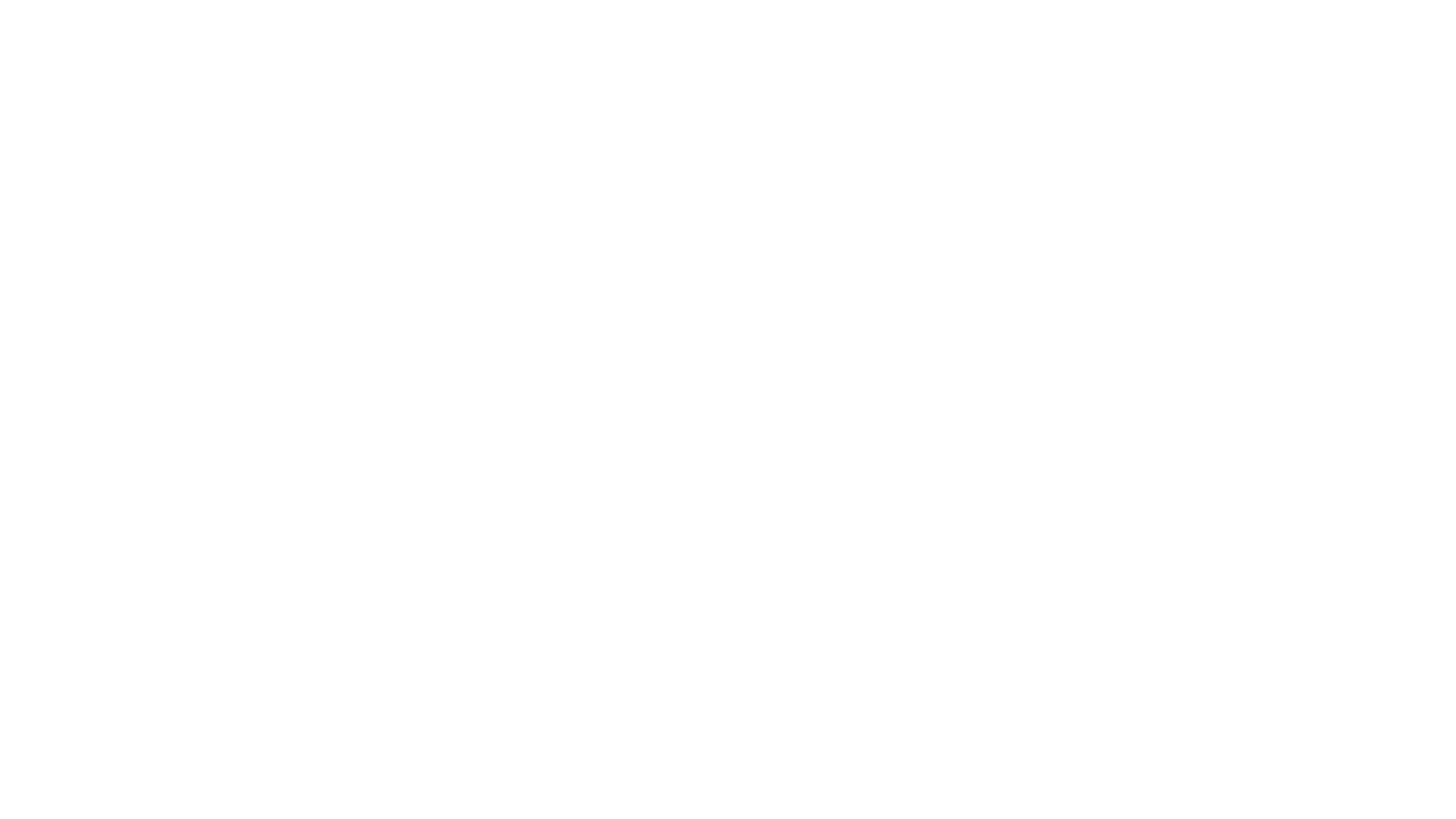